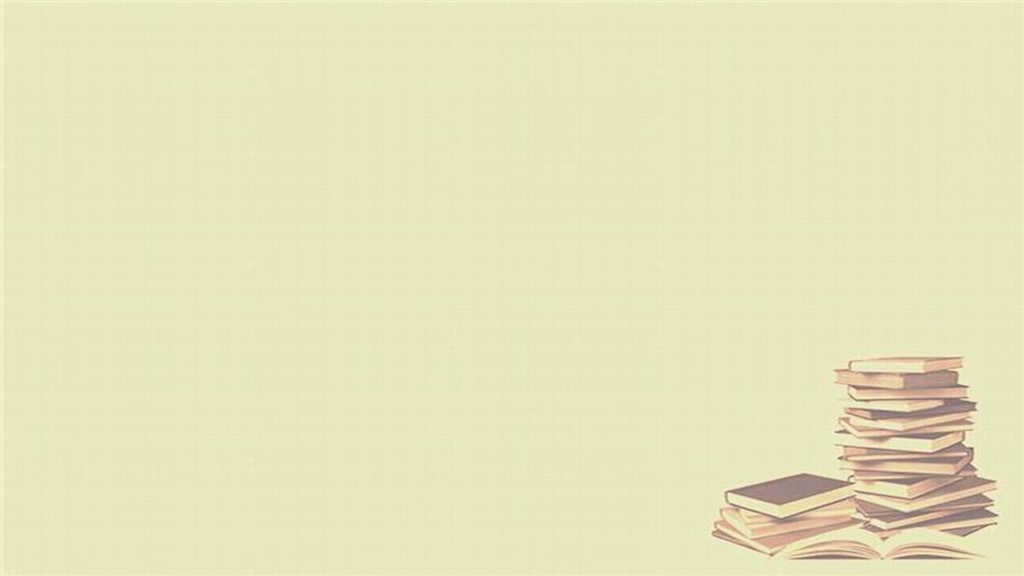 МКУК «Новодугинская МЦБС»
Отдел абонемента
2020 год
Семья на страницах литературных произведений
15 мая – Международный день семьи
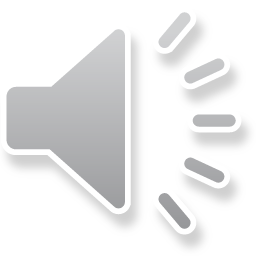 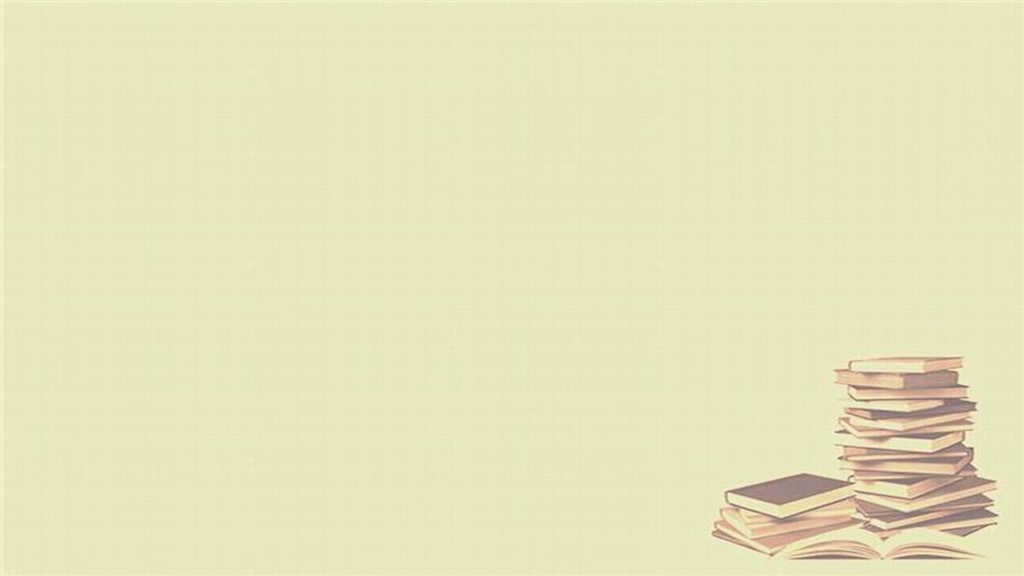 Уважаемые читатели!
Отдел абонемента Центральной библиотеки предлагает вашему вниманию виртуальную книжную выставку, посвящённую Международному дню семьи. 
На выставке представлена художественная литература о семьях, об отношениях отцов и детей, о радостях и печалях целых поколений. Вы можете ознакомиться с книгами русских и  зарубежных классиков, а также с произведениями современных авторов.
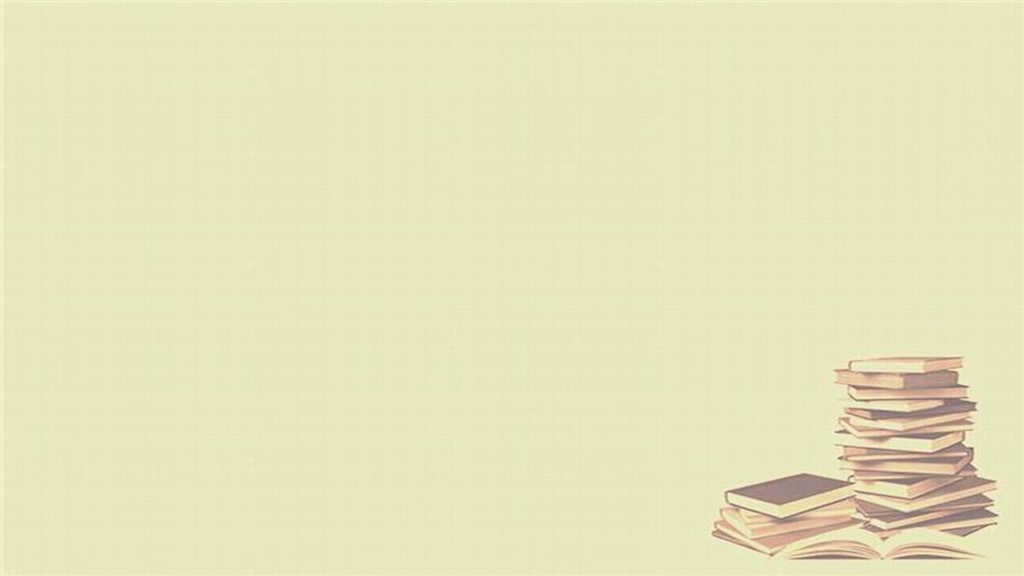 Достоевский, Ф. М. Братья Карамазовы : роман / Ф. М. Достоевский. – СПб.: «Каравелла», 1993. – 848 с.
Этот последний роман великого писателя описывает жизнь и судьбы одного поколения семьи Карамазовых. Дмитрий, Иван и Алексей _ сыновья одного отца (Федора Павловича Карамазова). Однако, несмотря на это они совершенно не похожи друг на друга. Они собираются вместе, чтобы помочь Дмитрию и отцу разрешить болезненный имущественный спор. Роман, как ему и положено, полон всевозможных жизненных перипетий.
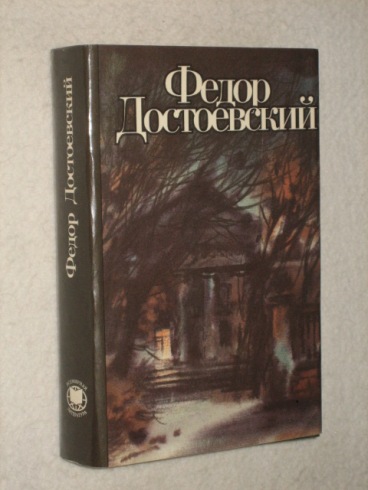 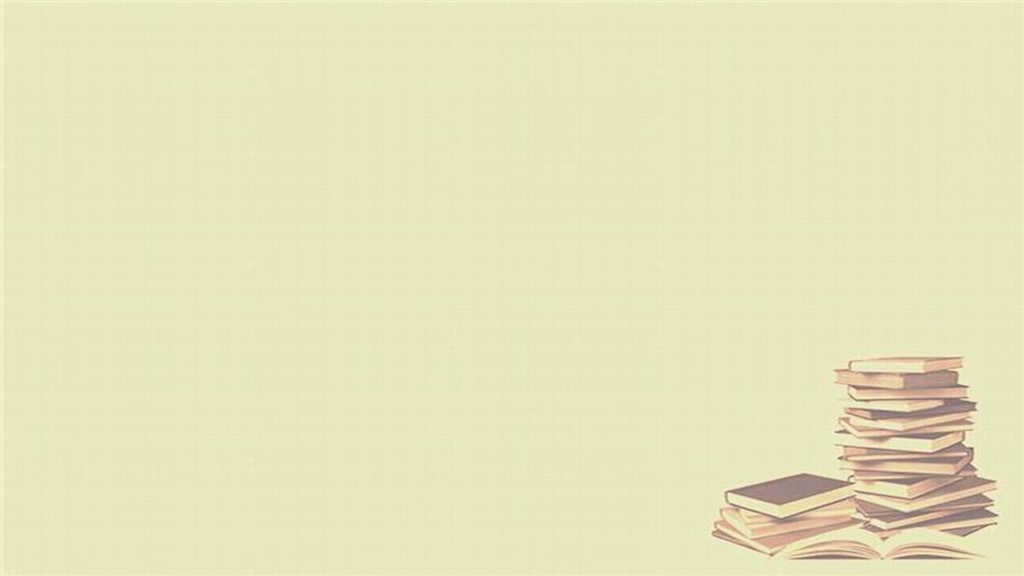 Тургенев, И. С. Отцы и дети : роман / И. С Тургенев.– Москва: Детская Литература, 2005. – 302 с.
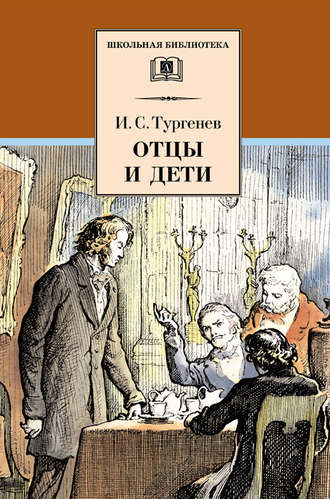 Роман был написан в  1861 году. Ему сразу же было суждено  стать символом эпохи. Автор особенно  чётко выразил проблему  взаимоотношения двух поколений. Задумывая роман, Тургенев пытался осмыслить характер и направление «новых людей» - героев новой эпохи в общественной жизни России. Так какой же он – тургеневский Базаров, если сам автор говорил о нём: «Хотел ли я обругать Базарова или превознести? Я сам этого не знаю…»
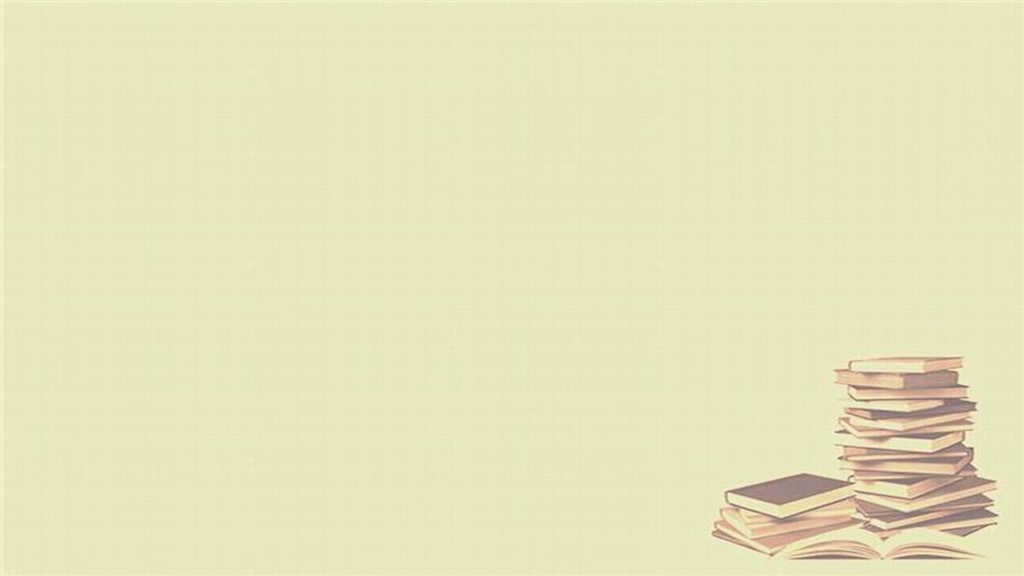 Толстой, Л. Н. Анна Каренина : роман / Л. Н. Толстой.–  Тула:  Приокское книжное издательство, 1968 – 766 с.
Один из самых знаменитых романов Л. Толстого «Анна Каренина» повествует о трагичной любви замужней дамы высшего света к блестящему офицеру Вронскому, о счастливой семейной жизни Константина Левина и Кати Щербацкой на лоне патриархально-усадебного быта. Автор обличает городскую праздную жизнь, буржуазную культуру, даёт масштабную картину нравов и быта дворянской среды Петербурга и Москвы второй половины XIX века. Сам Л. Толстой называл «Анну Каренину» романом «широким и свободным».
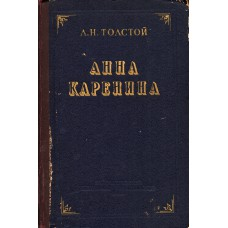 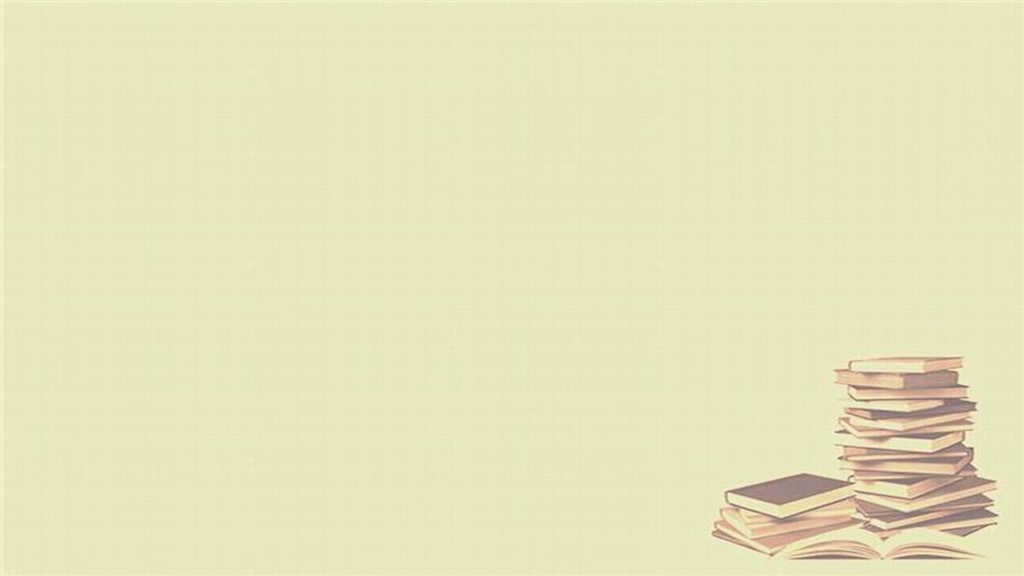 Чехов, А. П. Пьесы / А. П. Чехов.–  М.:  Художественная литература,1982. – 303 с.
«Три сестры» – пьеса о счастье, недостижимом, далёком, об ожидании счастья, которых живут герои. О бесплодных мечтах, иллюзиях, в которых проходит вся жизнь, о будущем, которое так и не наступает, а вместо него продолжается настоящее, безрадостное и лишённое надежд. В пьесе Чехова его герои – сестры Прозоровых, их брат Андрей, друзья их дома – разобщены и одиноки, несмотря на то, что они любят друг друга. Эти герои беспомощны: они не могут понять ни себя, ни окружающих.
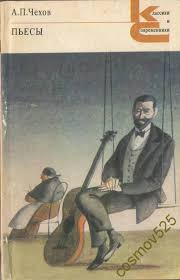 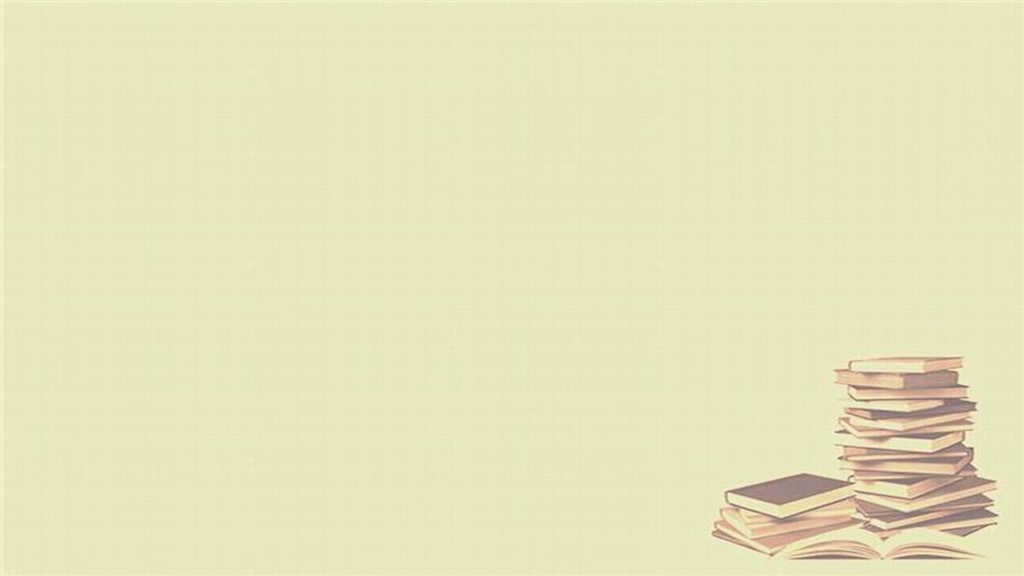 Каверин, В. Два капитана / В. Каверин. –  М.:  Эксмо, 2009. – 640 с.
«Два капитана» – произведение особенное. Не  одно поколение молодых людей мечтало стать похожими на главных героев книги. Отыскать свою неповторимую дорогу в жизни, встретиться с романтическими приключениями и любовью, необыкновенной и героической историей и отыскать свою Атлантиду. 
«Бороться и искать, найти и не сдаваться!» – вот кредо двух капитанов Ивана Татаринова и Александра Григорьева – никогда не встречавшихся, но во многом похожих.
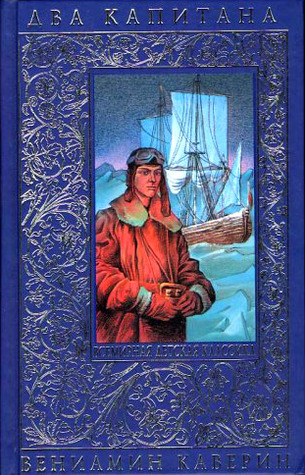 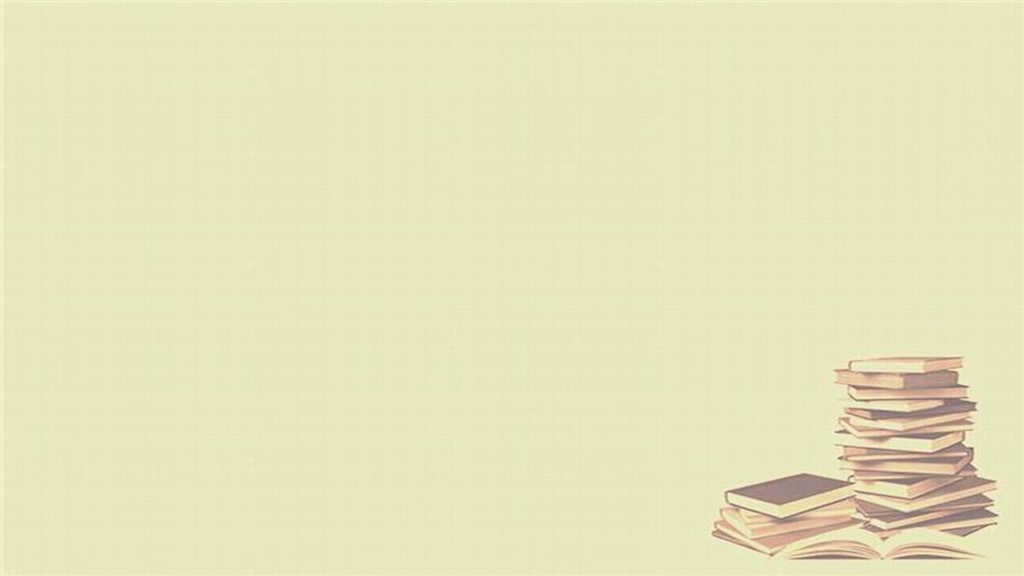 Трифонов, Ю. В. Дом на набережной / Ю. Трифонов. –  М.: АСТ,: КРПА Олимп: Астрель, 2008. – 221 с.
«Дом на набережной» - одно из самых острых и  злободневных произведений XX века. В повести дан глубочайший анализ природы страха, деградации людей под гнетом тоталитарной системы. Неподдельный интерес к человеку, стремление показать его в самые драматические события его жизни и поворотные моменты истории ставят повесть Юрия Трифонова в ряд лучших произведений мировой литературы.
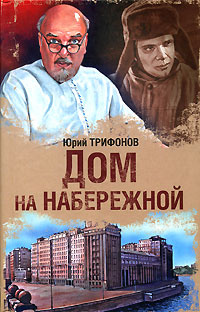 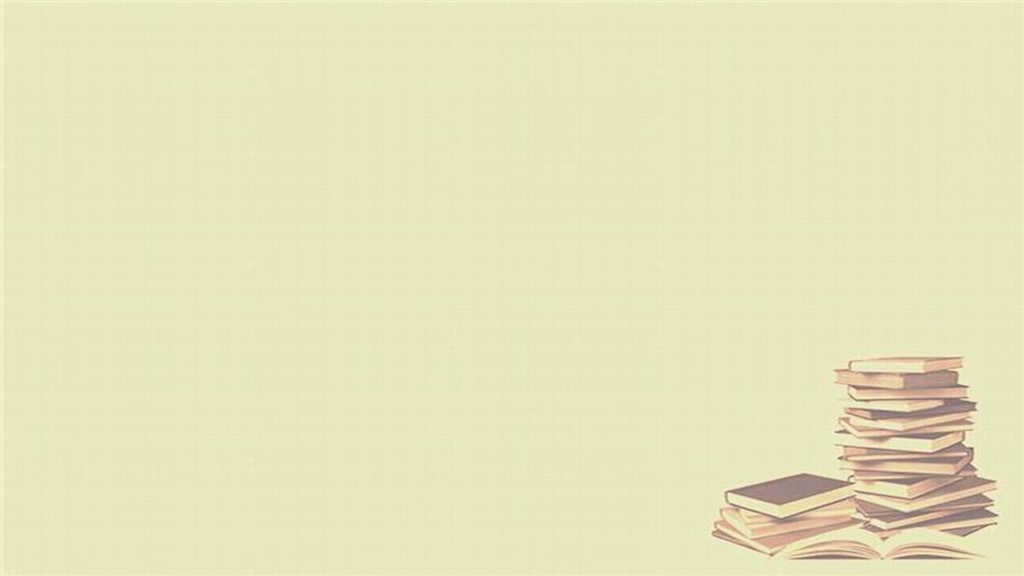 Сенчин, Р. Елтышевы : роман / Р. Сенчин. – М.: Эксмо, 2010. – 320 с.
Страшный и абсолютно реальный мир, в который попадает семья Елтышевых, - это мир современный российской деревни. Нет, не той деревни, куда принято ездить на уик=энд из больших мегаполисов – пожарить шашлыки и попеть под караоке. А самой настоящей деревни: без дорог, без лекарств, без удобств и средств к существованию. Люди очень быстро теряют человеческий облик, когда сталкиваются с необходимостью выживать. И осуждать их за это может только тот, кто сам прошёл путь возращения: от успеха и денег – к нищете и страху, от сытости – к голоду и холоду. Но в этой жестокости кроется очищение…
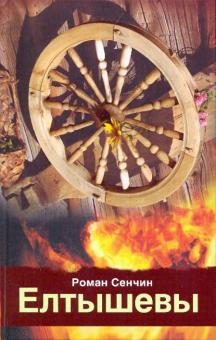 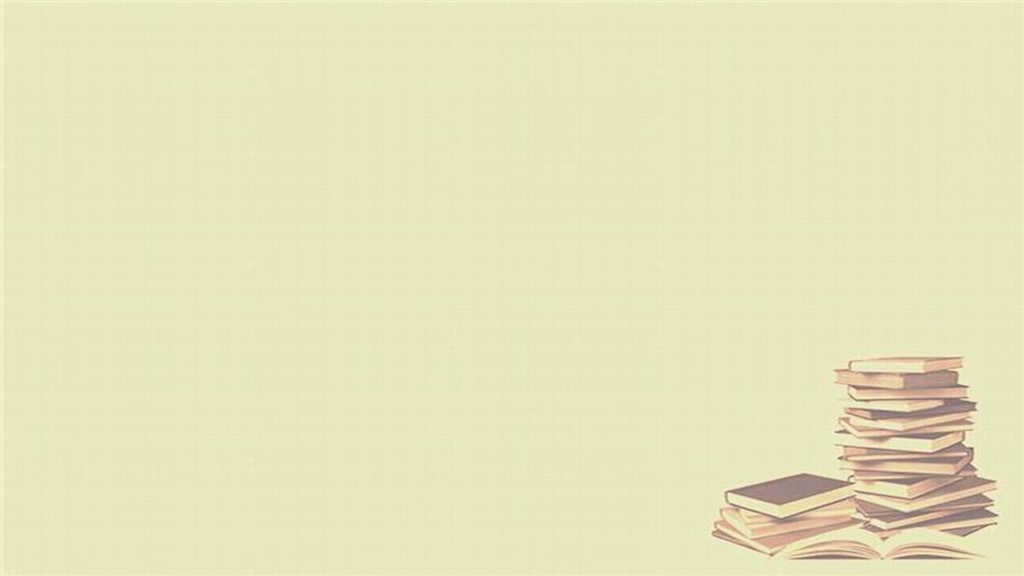 Санаев,  П. Похороните меня за плинтусом : роман / П. Санаев. –  М.:  Астрель: АСТ, 2009. – 283 с.
Книга, номинированная на Букеровскую премию, буквально взорвала отечественный книжный рынок и обрела не просто культовый, но – легендарный статус! Повесть, в которой тема взросления будто переворачивается с ног на голову и обретает черты сюрреалистического юмора. Книга, в которой гомерически смешно и изощрённо зло пародируется сама идея счастливого детства. Чуткий и умный Санаев всё правильно понял. Оттого ценность его повести возрастает, и ей гарантировано место в истории русской литературы.
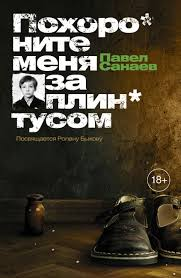 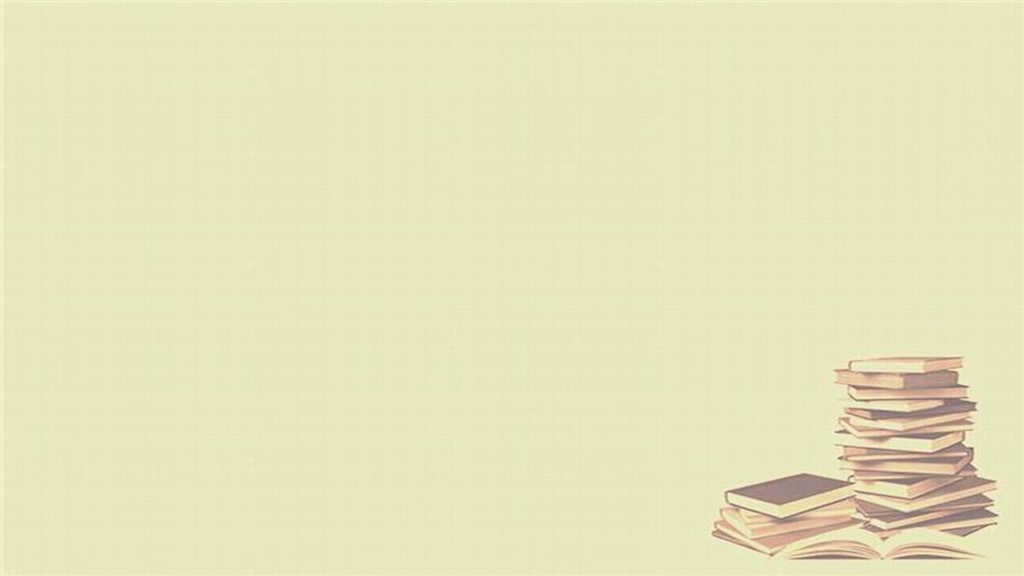 Метлицкая, М. Дневник свекрови : роман / М. Мелицкая. –  М.:  Эксмо, 2013. – 320 с.
Вспомните анекдот: мать двадцать лет делает из сына человека, а его девушка способна за двадцать минут сделать из него идиота. Да-да, не за горами тот час, когда вы станете не просто женщиной и даже не просто женой и матерью, а – свекровью. И вам непременно надо прочитать эту книгу, потому что это отличная психотерапия и для тех, кто сделался свекровью недавно, и для тех, кто давно несёт это бремя, и для тех, кто с ужасом ожидает перемен в своей жизни. А может, вы та самая девушка, которая стала причиной превращения надежды семьи во влюблённого недотёпу? Тогда эта книга и для вас – ведь каждая свекровь когда-то была невесткой. А каждая невестка – внимание! – когда-нибудь может стать свекровью.
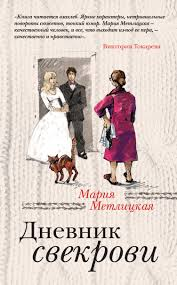 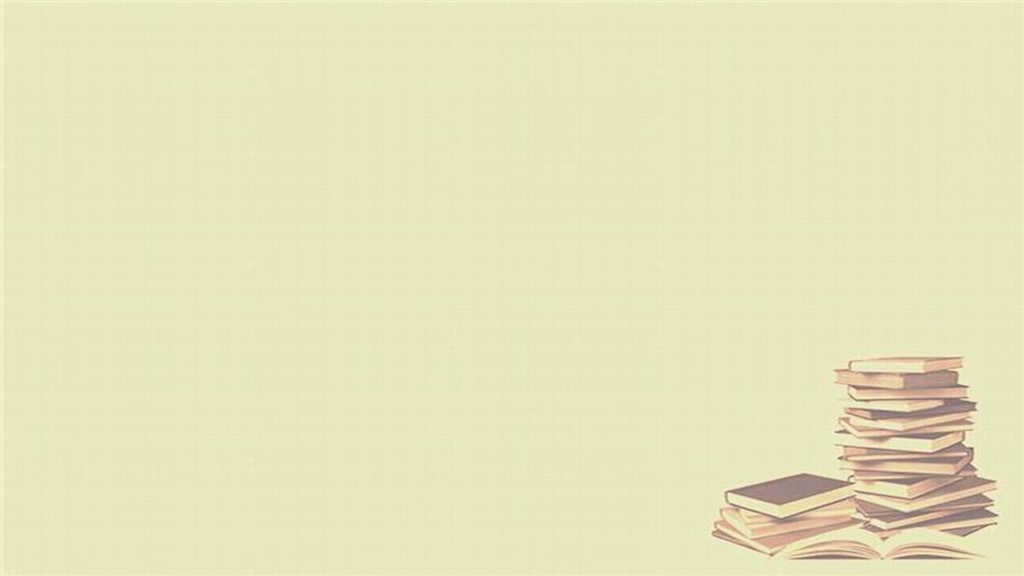 Голсуорси, Д. Сага о Форсайтах : роман. М.: «Амальтея», 1993. -  447 с.
«Сага о Форсайтах» - всемирно известная культовая эпопея, повествующая о судьбах членов одной английской буржуазной семьи и представляющая реалистическую картину нравов викторианской эпохи. Это повествование о любви и ненависти, красоте и страсти, верности и предательстве, надеждах и разочарованиях, отчаянии и счастье. Это поистине гениальное творение гениального автора, которое никого не оставляет равнодушным и запоминается на всю жизнь.
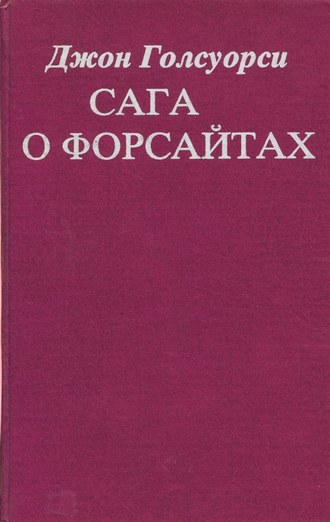 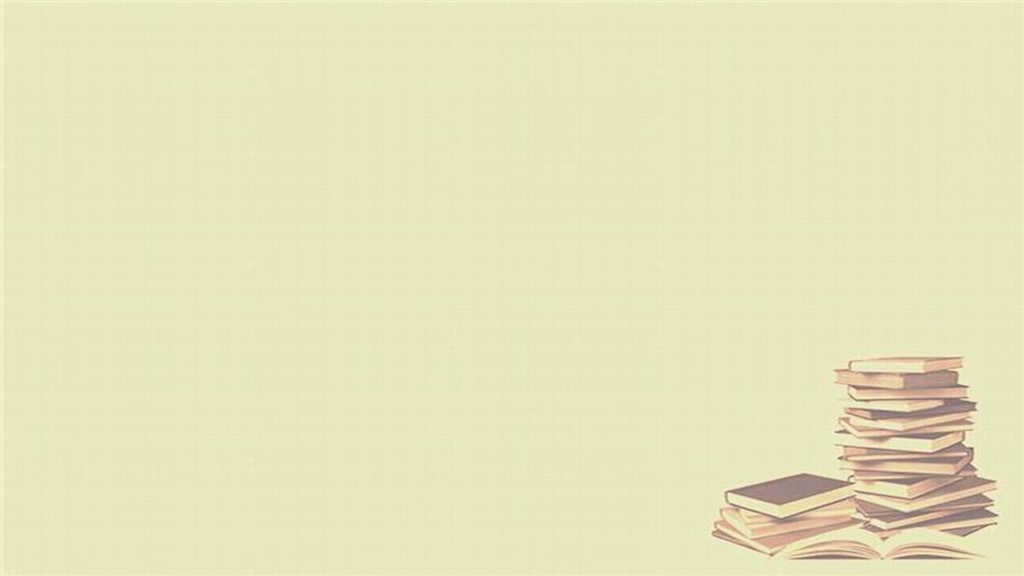 Остен, Д. Гордость и предубеждения : роман / Д. Остен. – СПб: «Грифон», 1992. – 352 с.
Роман «Гордость и предубеждения» является самым популярным произведением английской писательницы Джейн Остен. Он описывает события, происходящие в жизни уважаемой, но небогатой семьи Беннет, имеющей 5 дочерей. Это романтическая история любви Элизабет Беннет и Мистера Дарси, развивающаяся на фоне сложных нравов английского общества начала XIX века. К преимуществам книги можно отнести простоту повествования, несложное изложение, тонкую иронию, а также интересные характеры персонажей.
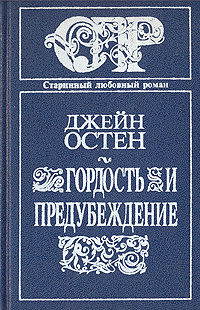 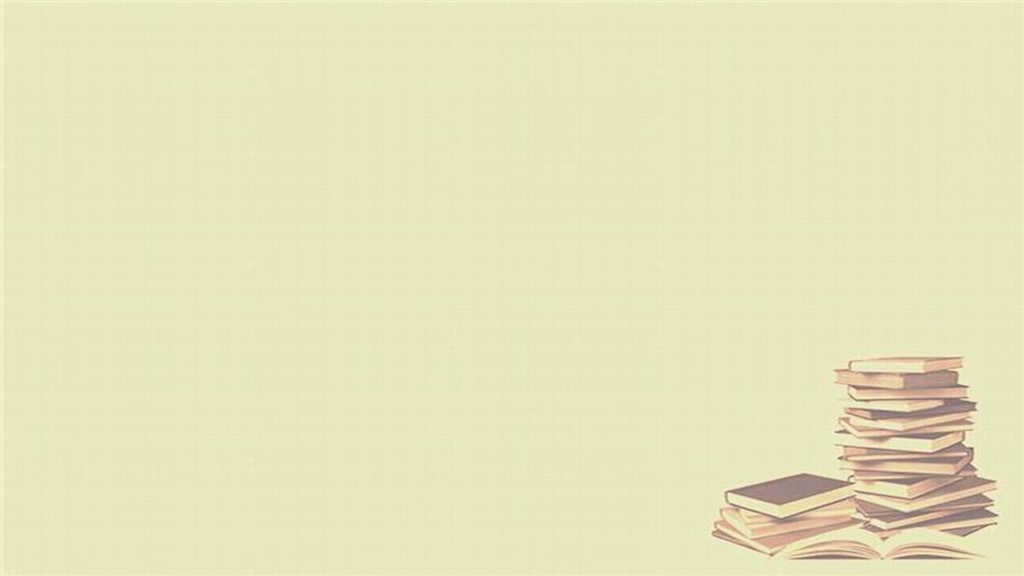 Маккалоу, К. Поющие в терновнике : роман / К. Маккалоу. – Л.: Художественная литература, 1991. – 622 с.
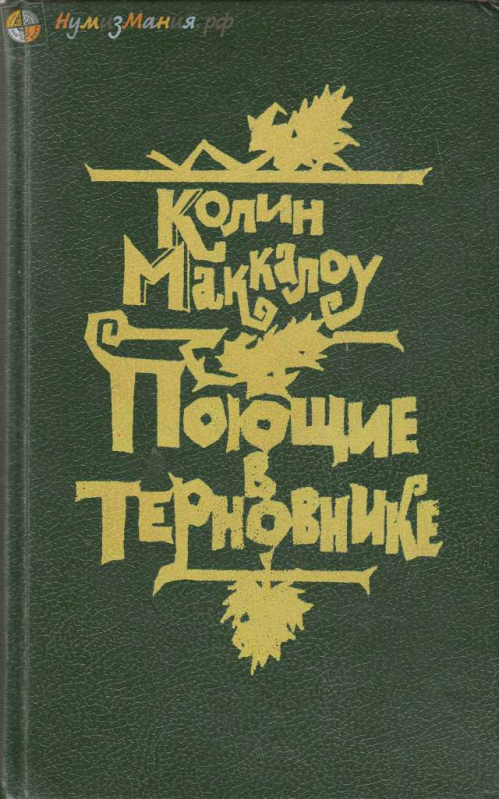 Роман «Поющие в терновнике» - романтическая сага о трёх поколениях семьи австралийских тружеников, о людях, трудно ищущих своё счастье. Воспевающая чувства сильные и глубокие, любовь к родной земле, книга эта изобилует правдивыми и красочными деталями австралийского быта, картинами природы.
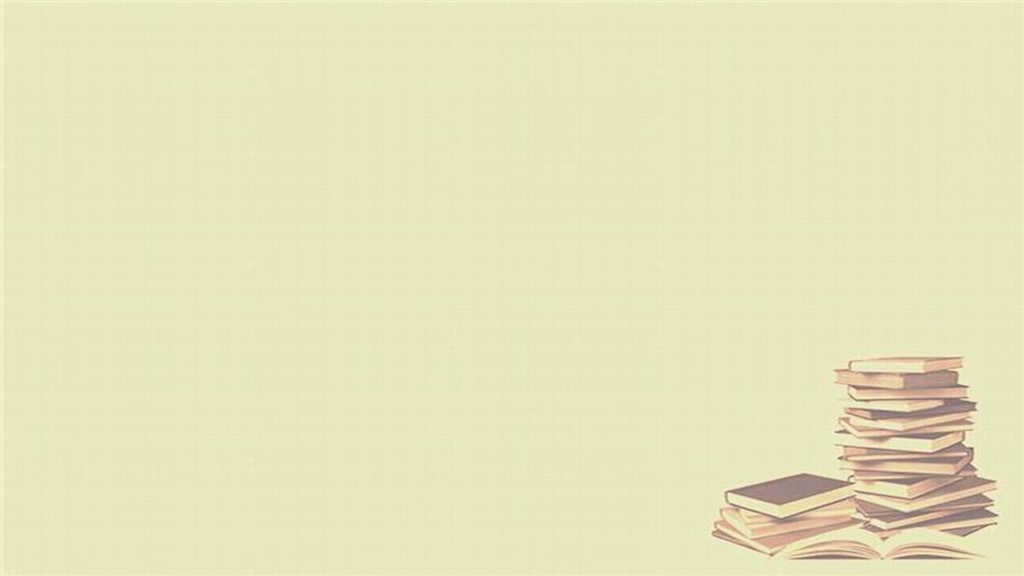 Шоу, И. Богач, бедняк : роман / И. Шоу. – М.: Правда, 1991. – 640 с.
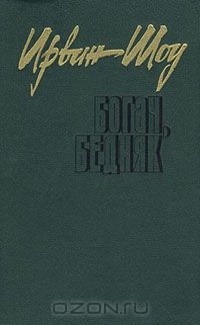 Драма описывает историю семьи Джордах с конца Второй мировой войны до начала 60-х годов, в том числе и двух братьев с разной судьбой: богатого и успешного Руди и бедняка Тома. Руди был вечным любимчиком в семье и школе, получал всегда великолепные оценки и ему удалось добиться в жизни немалого успеха. Его брата Тома, вечного задиру и хулигана, родители не особо жаловали. После смерти отца их пути расходятся. Эта книга напоминает о том, что за счастье нужно не только бороться, но и суметь его разглядеть.
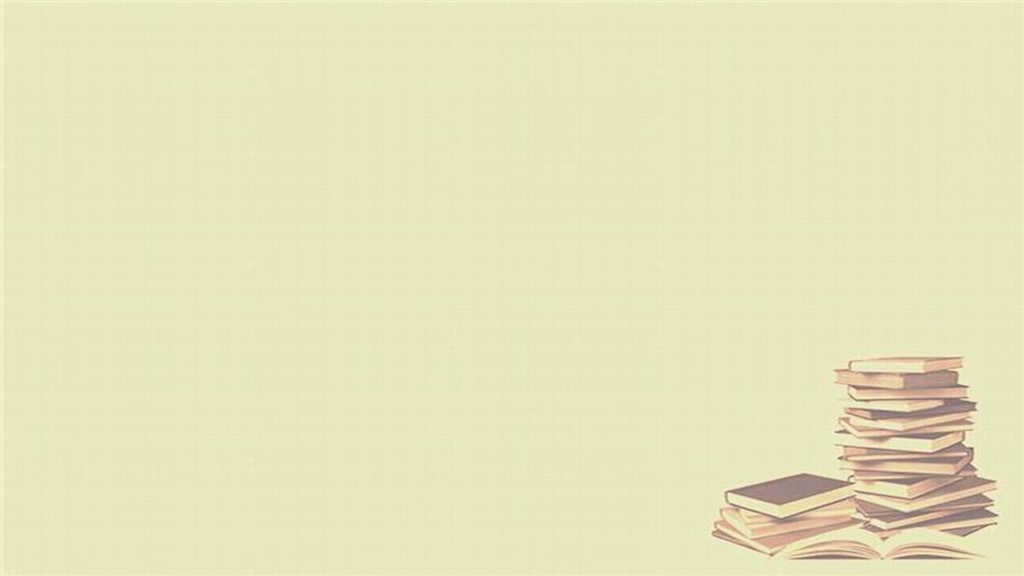 Гавальда, А. 35 кило надежды / А. Гавальда. – М.: АСТ, 2015. – 128 с.
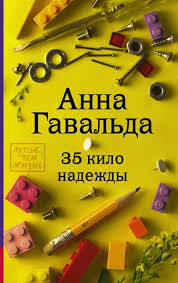 Тридцатилетний Грегуар хорошо помнит, как его первая учительница говорила о нём: «Голова как решето, золотые руки и большущее сердце…» Так он и живёт изо дня в день: обожает своего деда, занимается поделками и ненавидит школу, куда его  каждое утро гонят родители. Однажды, узнав о том, что на свете есть лицей, где мальчики всё время что-то мастерят, он пишет смешное и трогательное письмо с просьбой разрешить ему там учиться и … взволнованно ждёт. Может быть, и в самом деле отметки – не главное и гораздо важнее знать, чего ты хочешь от жизни?
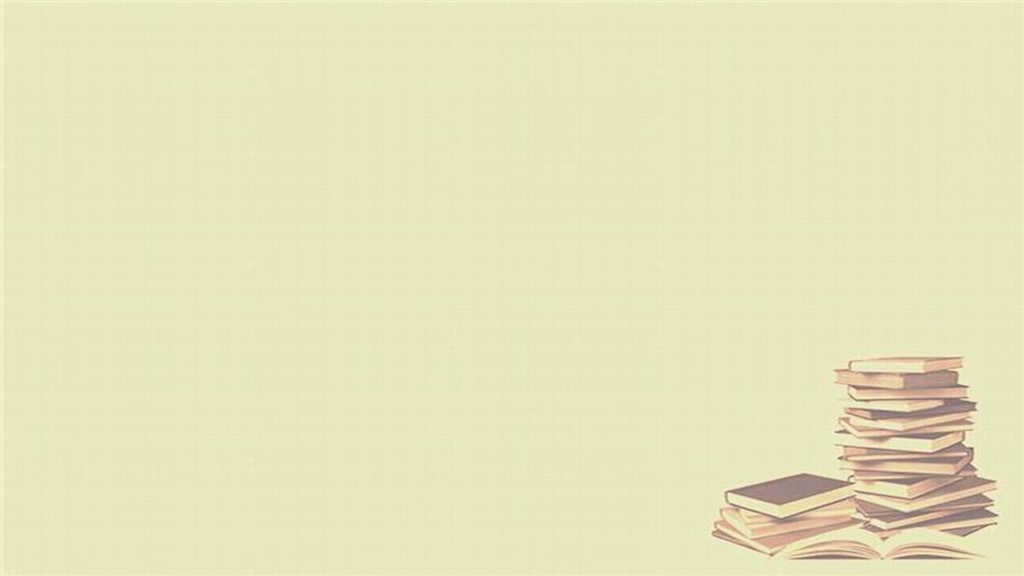 … Семья – источник изначальный,
Небесным ангелом хранимый.
И грусть, и радость, и печали –
Одни из всех неразделимы…
               (И. Резник «Гимн семьи»)
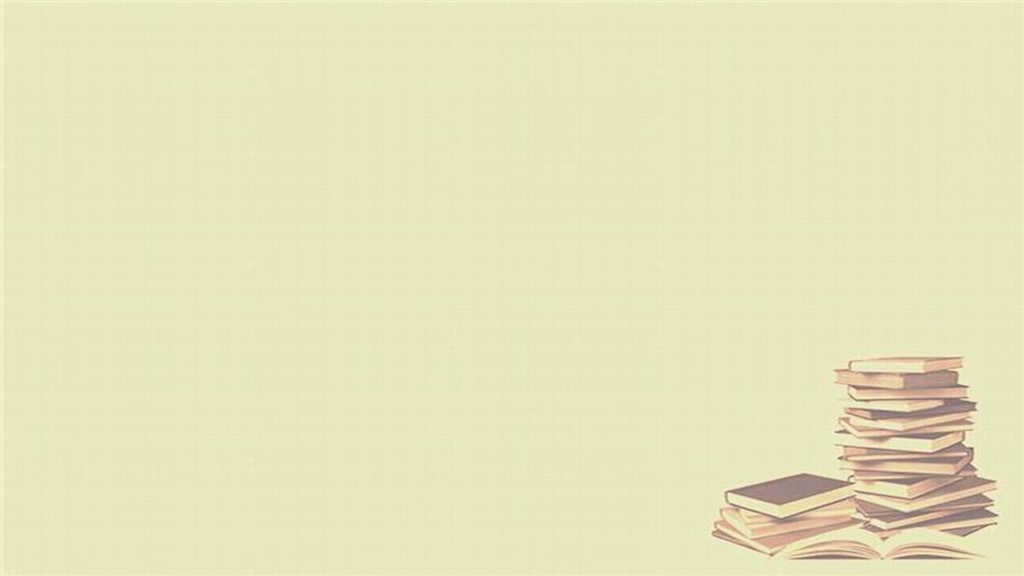 Спасибо за внимание!